Qari mill-Ittra ta’ San Pawl Appostlu lill-KolossinKol 1,9-14
Ħuti, aħna wkoll, mindu smajna bikom, ma hedejniex nitolbu għalikom, u nibqgħu nitolbu li tagħrfu sewwa r-rieda ta’ Alla
bl-għerf kollu u d-dehen spiritwali. Hekk tkunu tistgħu tgħixu sewwa kif jixraq lill-Mulej u togħġbuh f’kollox bil-frott ta’ kull
opra tajba, u tikbru 
fl-għarfien ta’ Alla, titwettqu bil-qawwa kollha li tiġi mill-qawwa tal-glorja tiegħu, biex tkunu tifilħu
ġġarrbu kollox bis-sabar.
Ifirħu u roddu ħajr 
lill-Missier, li għamilkom denji li tissieħbu fil-wirt 
tal-qaddisin fis-saltna
tad-dawl. Hu ħelisna 
mill-ħakma tad-dlam, u daħħalna fis-saltna ta’ Ibnu l-maħbub, li bih għandna 
l-fidwa, l-maħfra tad-dnubiet.
Il-Kelma tal-Mulej.
R:/ Irroddu ħajr lil Alla
R:/ Għarraf il-Mulej 
is-salvazzjoni tiegħu
Għarraf il-Mulej 
is-salvazzjoni tiegħu,
f’għajnejn il-ġnus wera 
l-ġustizzja tiegħu.
Ftakar fit-tieba u l-fedeltà 
tiegħu mal-poplu ta’ Iżrael.
R:/ Għarraf il-Mulej 
is-salvazzjoni tiegħu
L-art kollha, minn tarf 
għall-ieħor, 
rat is-salvazzjoni ta’ Alla tagħna.
Għajtu bil-ferħ lill-Mulej fl-art kollha, 
infexxu fil-hena, ifirħu u għannu!
R:/ Għarraf il-Mulej 
is-salvazzjoni tiegħu
Għannu lill-Mulej 
biċ-ċetra, 
biċ-ċetra u bil-ħlewwa 
tal-għana,
bit-trombi u bid-daqq 
tat-trumbetti; 
għajtu bil-ferħ quddiem 
il-Mulej is-sultan!
R:/ Għarraf il-Mulej 
is-salvazzjoni tiegħu
Hallelujah, Hallelujah
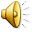 Ejjew warajja, 
jgħid il-Mulej 
u nagħmilkom sajjieda tal-bnedmin.
Hallelujah, Hallelujah
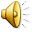 Qari mill-Evanġelju skont
San Luqa
Lq 5, 1-11
R:/ Glorja lilek Mulej
Darba l-kotra bdiet tross fuq Ġesù biex tisma’ 
l-kelma ta’ Alla. Hu kien qiegħed f’xatt l-għadira ta’ Ġennesaret. U ra żewġ
dgħajjes qegħdin max-xatt; is-sajjieda kienu niżlu minn fuqhom u kienu qegħdin jaħslu x-xbiek. 
Tela’ fuq waħda minnhom,
li kienet ta’ Xmun, u talbu jaqla’ kemmxejn ’il barra 
mill-art; imbagħad qagħad
bilqiegħda u beda jgħallem
lin-nies mid-dgħajsa.
Meta temm li kellu jgħid, qal lil Xmun:
“Aqdef ’il barra fil-fond, u kalaw ix-xbiek tagħkom għas-sajd.”
Wieġbu Xmun u qallu:
“Mgħallem, għamilna lejl sħiħ nitħabtu u ma qbadna xejn. Imma, la qiegħed tgħid int, ħa nkala x-xbiek.”
Hekk għamlu, u qabdu kotra hekk kbira ta’ ħut li 
x-xbiek tagħhom kien għoddu nqasam. Għalhekk għamlu sinjal lil sħabhom li
kienu fid-dgħajsa l-oħra biex jiġu jgħinuhom. Dawk ġew, u mlew iż-żewġ
dgħajjes hekk li għal ftit ma għerqux.
Xmun Pietru, kif ra dan, inxteħet f’riġlejn Ġesù u qallu:
“Tbiegħed minni, Mulej, għaliex jien raġel midneb.”
Għax baqgħu tassew
mistagħġba, kemm hu u 
kemm dawk kollha li kienu miegħu, għal dik il-qabda ħut li qabdu. U hekk ukoll
ġralhom Ġakbu u Ġwanni, 
ulied Żebedew, li kienu sħab Xmun. Imbagħad Ġesù qal lil Xmun:
“Tibżax; minn issa
’l quddiem tkun taqbad 
in-nies.”
Meta mbagħad ressqu 
d-dgħajjes mal-art, telqu kollox u marru warajh.
Il-Kelma tal-Mulej
R:/ Tifħir lilek Kristu